Fig. 4 Effects of highly-oxidised LDL on DC phenotype. DC were prepared according to the method of day 4 ...
Cardiovasc Res, Volume 55, Issue 4, September 2002, Pages 806–819, https://doi.org/10.1016/S0008-6363(02)00447-9
The content of this slide may be subject to copyright: please see the slide notes for details.
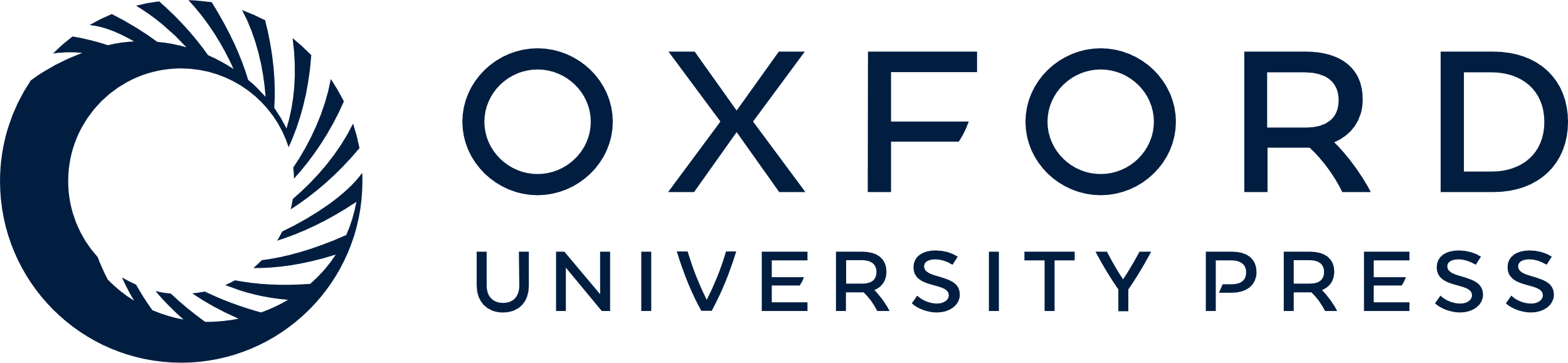 [Speaker Notes: Fig. 4 Effects of highly-oxidised LDL on DC phenotype. DC were prepared according to the method of day 4 purification as detailed in the Methods. Following a total of 6 days in culture DC were washed twice in RPMI-1640 and resuspended at 5×105 DC/ml in the given media for 24 h. Surface expression of the given markers was assessed by flow cytometry. Mean values±S.E.M. are given from four independent experiments. Statistical analysis is given relative to both RPMI-1640 alone and 10 μg/ml native LDL. *P<0.05; **P<0.01.


Unless provided in the caption above, the following copyright applies to the content of this slide: Copyright © 2002, European Society of Cardiology]